小学数学西师版六年级（上）
图形的放大与缩小
WWW.PPT818.COM
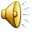 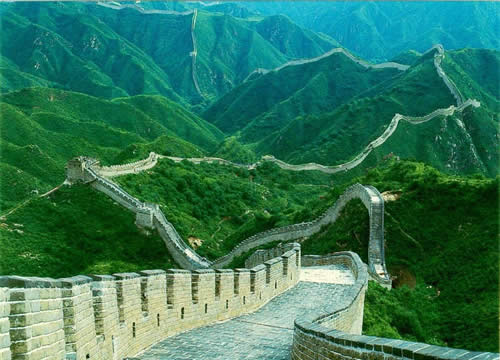 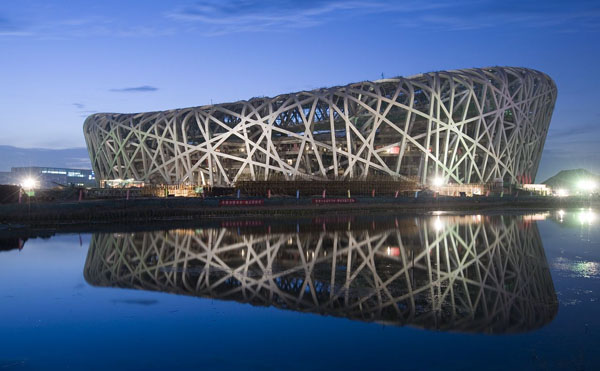 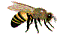 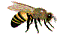 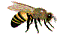 下面各组图形有什么相同的或不同的？
说一说
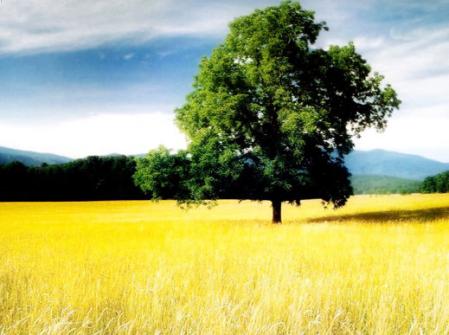 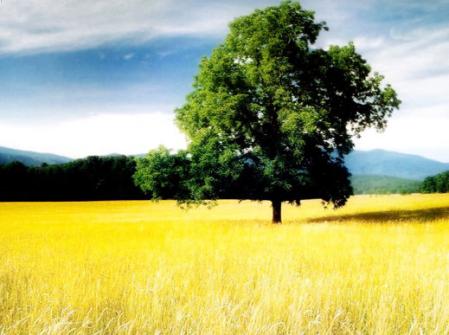 下面各组图形有什么相同的或不同的？
说一说
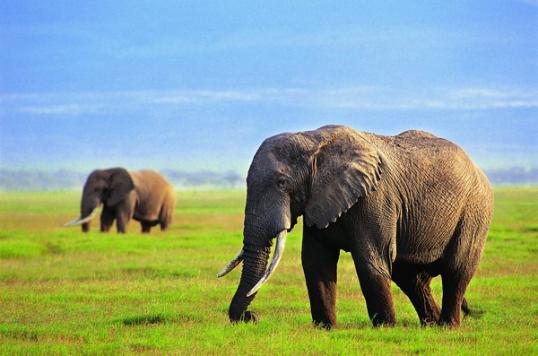 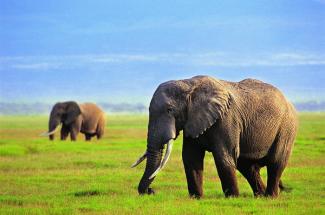 小小观察室
说一说，下面各组图形有什么相同或不同？
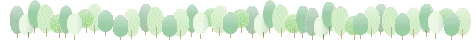 快乐操作台
摆一摆，说一说。
1、同桌合作，用火柴棒摆两个大小不同的正方形。
并说一说这两个图形有什么特点？
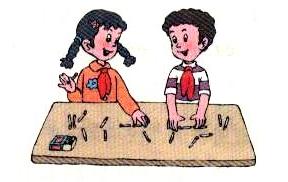 摆一摆
你能摆出两个大小不同
的正方形吗？
看一看
每组图中的两个图形之间有什么变化？
两个图形的形状一样。从左到右，图形缩小了。
看一看
每组图中的两个图形之间有什么变化？
从左到右，图形放大了，但形状没变。
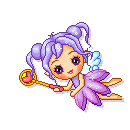 画一画
把左边的正方形各边放大到原来的3倍。
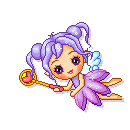 画一画
把长方形的长、宽都缩小为原来的     。
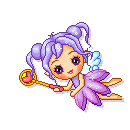 画一画
把L形的各边放大4倍。
实践与运用
1．说说下面两个图形之间有什么变化。
1
2
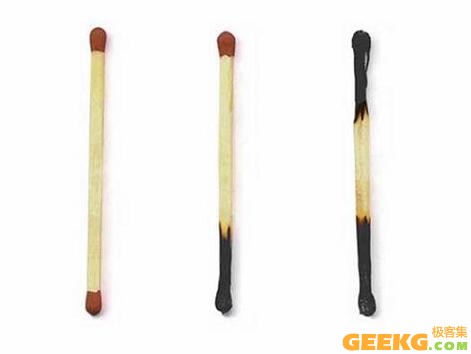 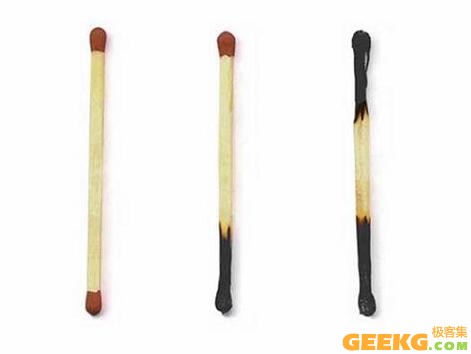 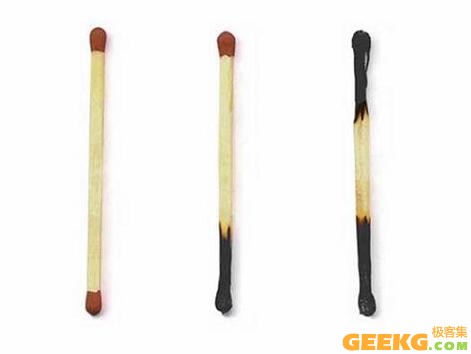 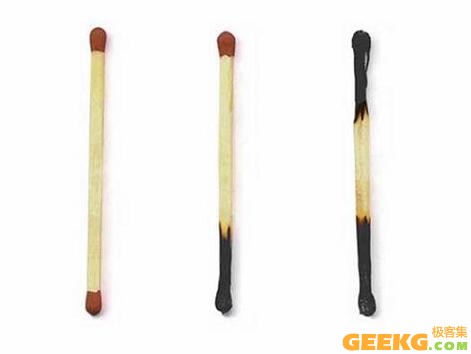 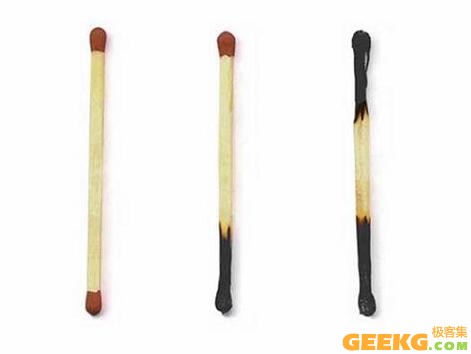 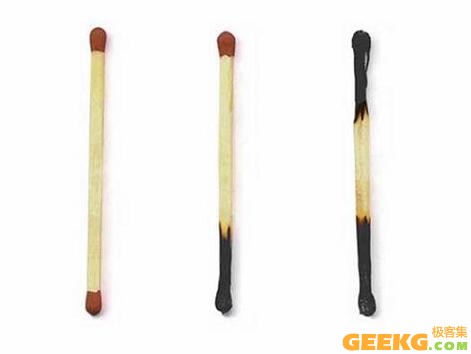 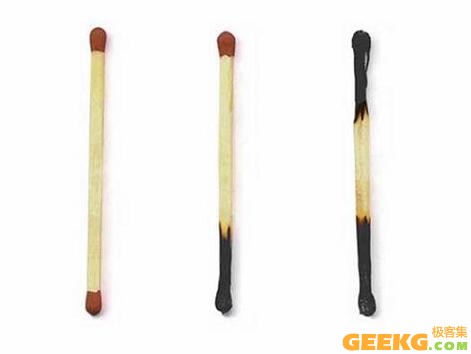 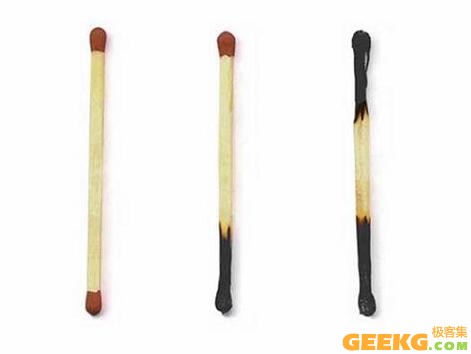 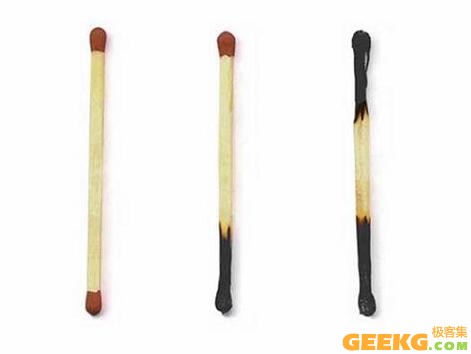 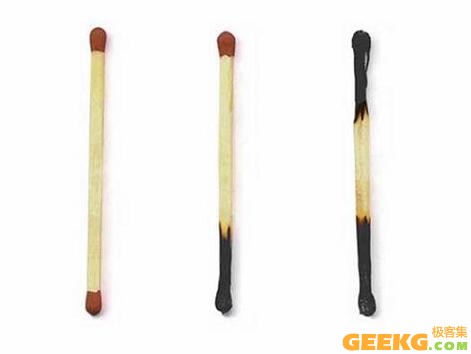 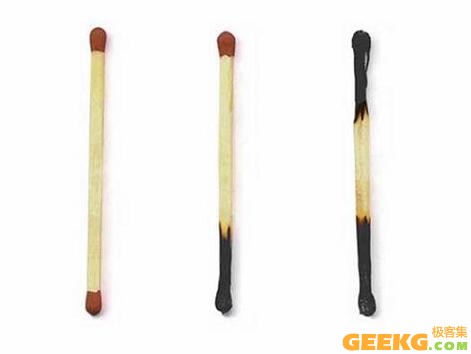 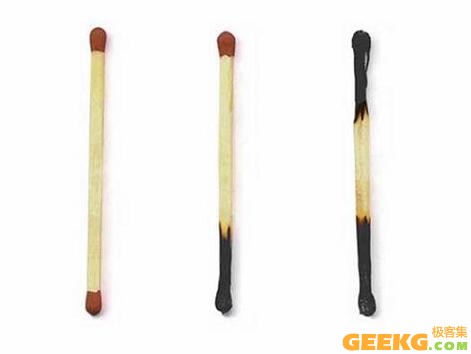 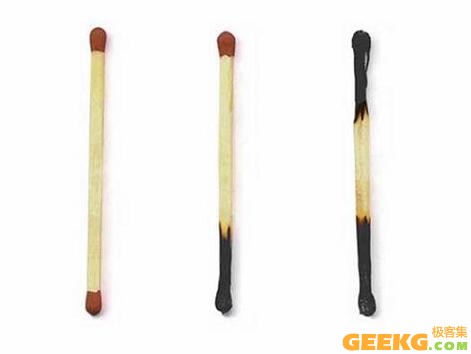 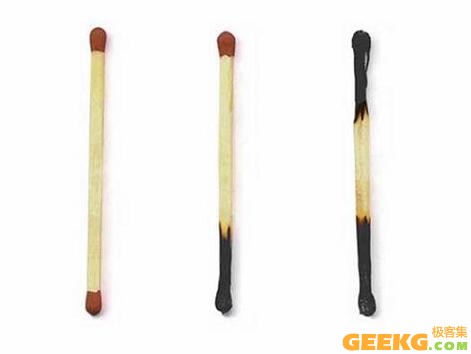 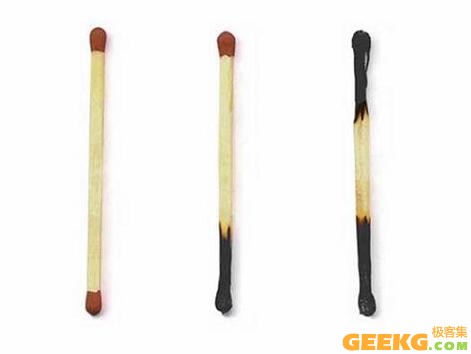 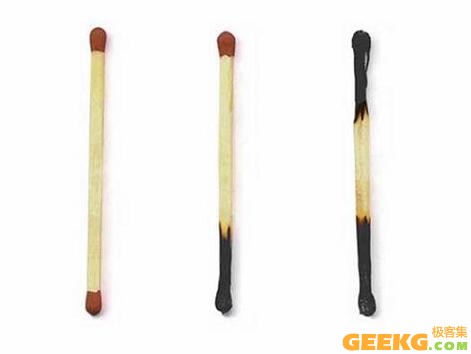 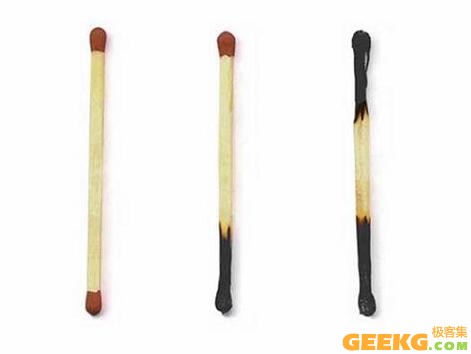 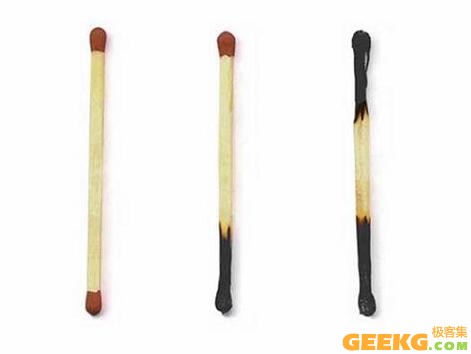 2．用小棒摆一个三角形，使它的边长为下图边长的      。
1      。
2
4．在方格纸上将下图各边缩小为原来的
5．在方格纸上把两圆直径放大到原来的2倍。
想一想
三角形的两条直角边放大到原来的2倍后,
斜边是否也变为原来的2倍呢?
练一练
下面哪个图是图形A放大2倍后得到的图形？
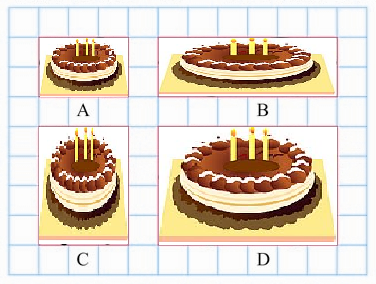 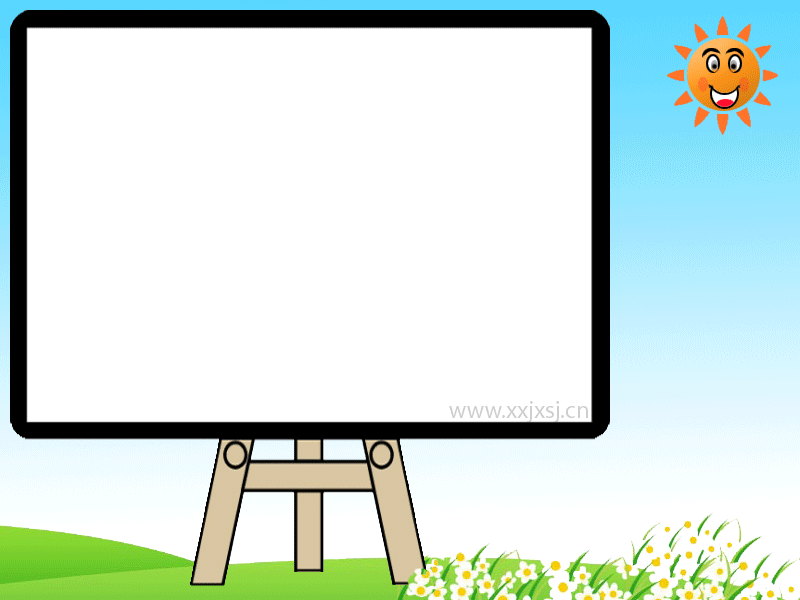 设计一个你喜欢的图形，
再将它放大或缩小。
我是小小设计师
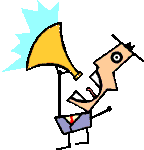 这节课同学们学会了什么呢？
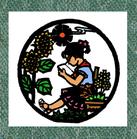 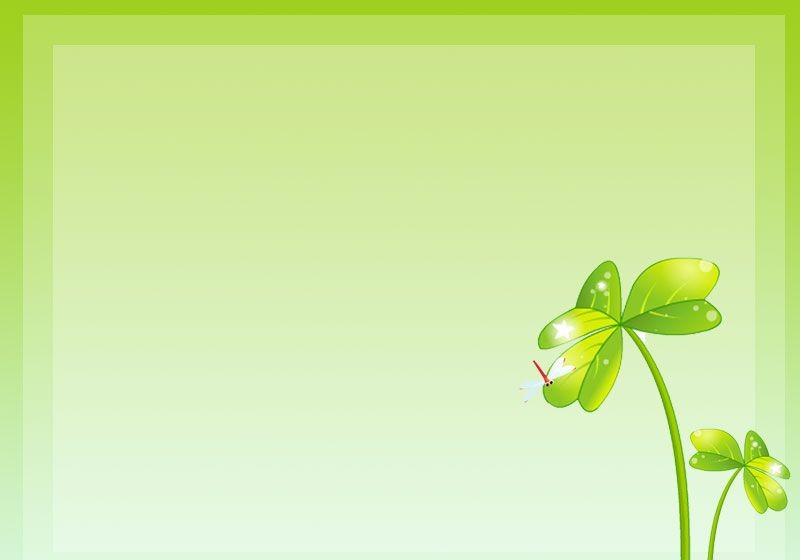 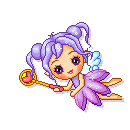 谢谢指导！
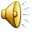 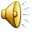